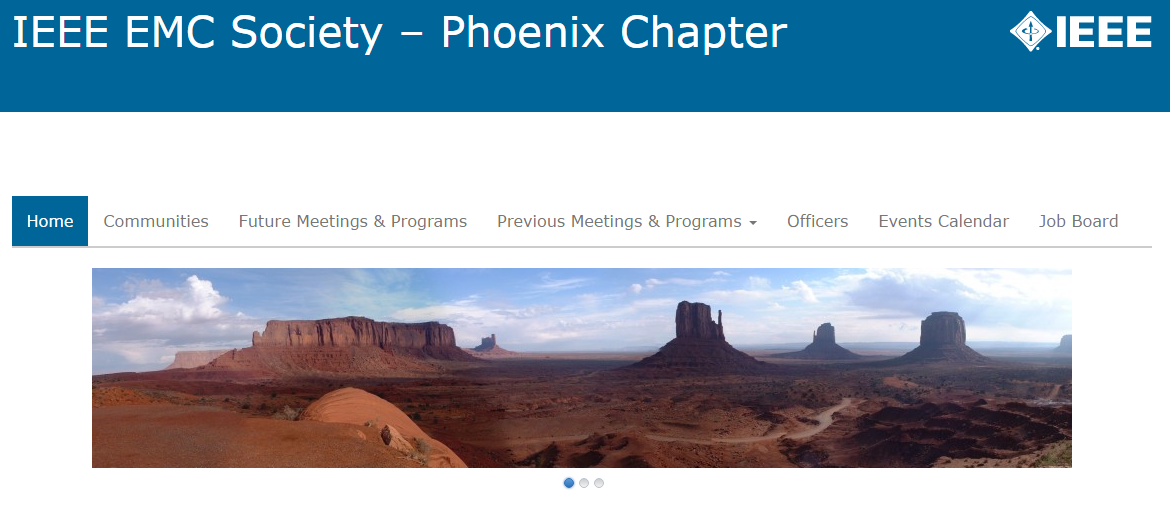 Membership
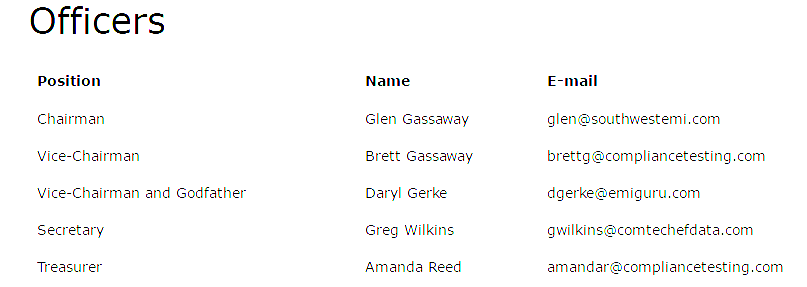 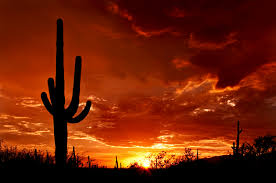 IEEE Members: 48
..in EMC Society: 35 
Mailing List: 234
Average Meeting Attendance:   41
en.wikipedia.org
2015-2016 Highlights
Brand-New Website
Regional Events Calendar
Job Board
Involvement with IMS, other local Chapters (eg. WAD)
Great Meeting Location at Compliance Labs!
New Officers. 
Much More involvement with Section.
Four Great Meetings.
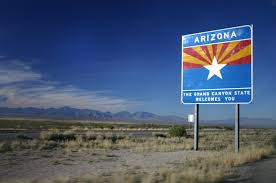 en.wikipedia.org
2015-2016 Meetings (to date)
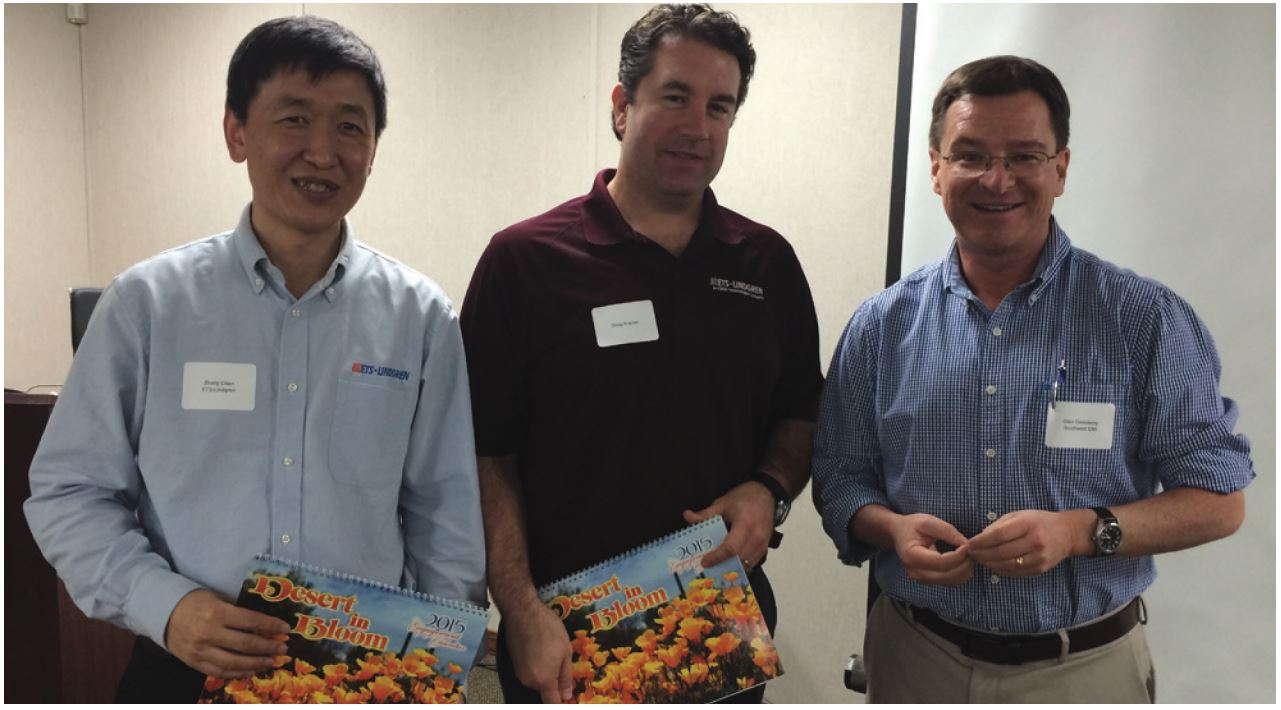 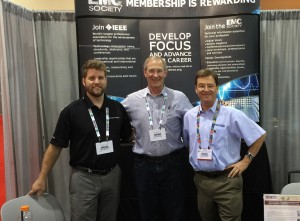 ETS-Lindgren
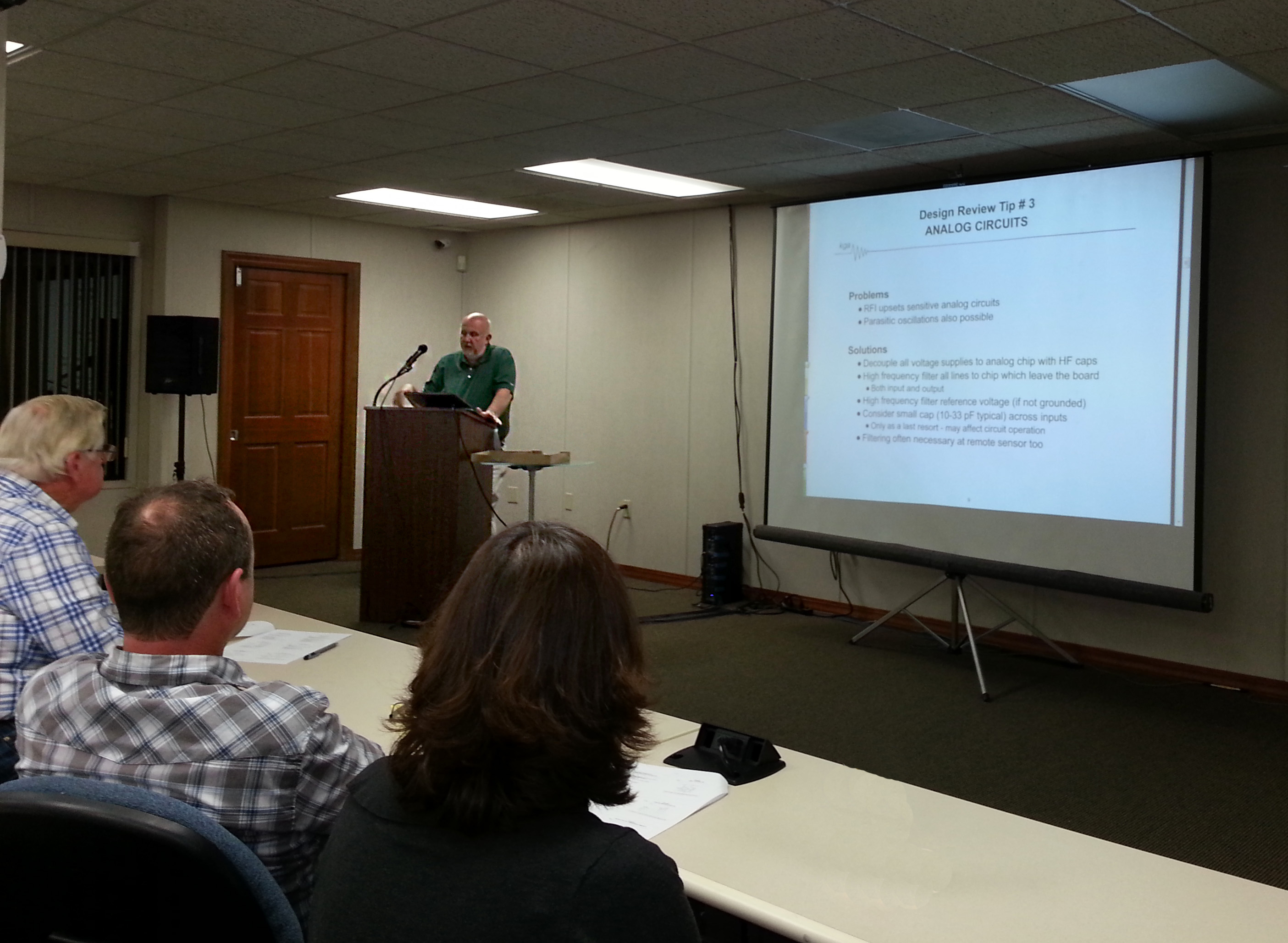 2015 IMS
Daryl Gerke
2015-2016 Meetings (to date)
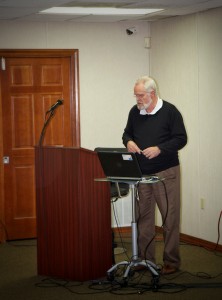 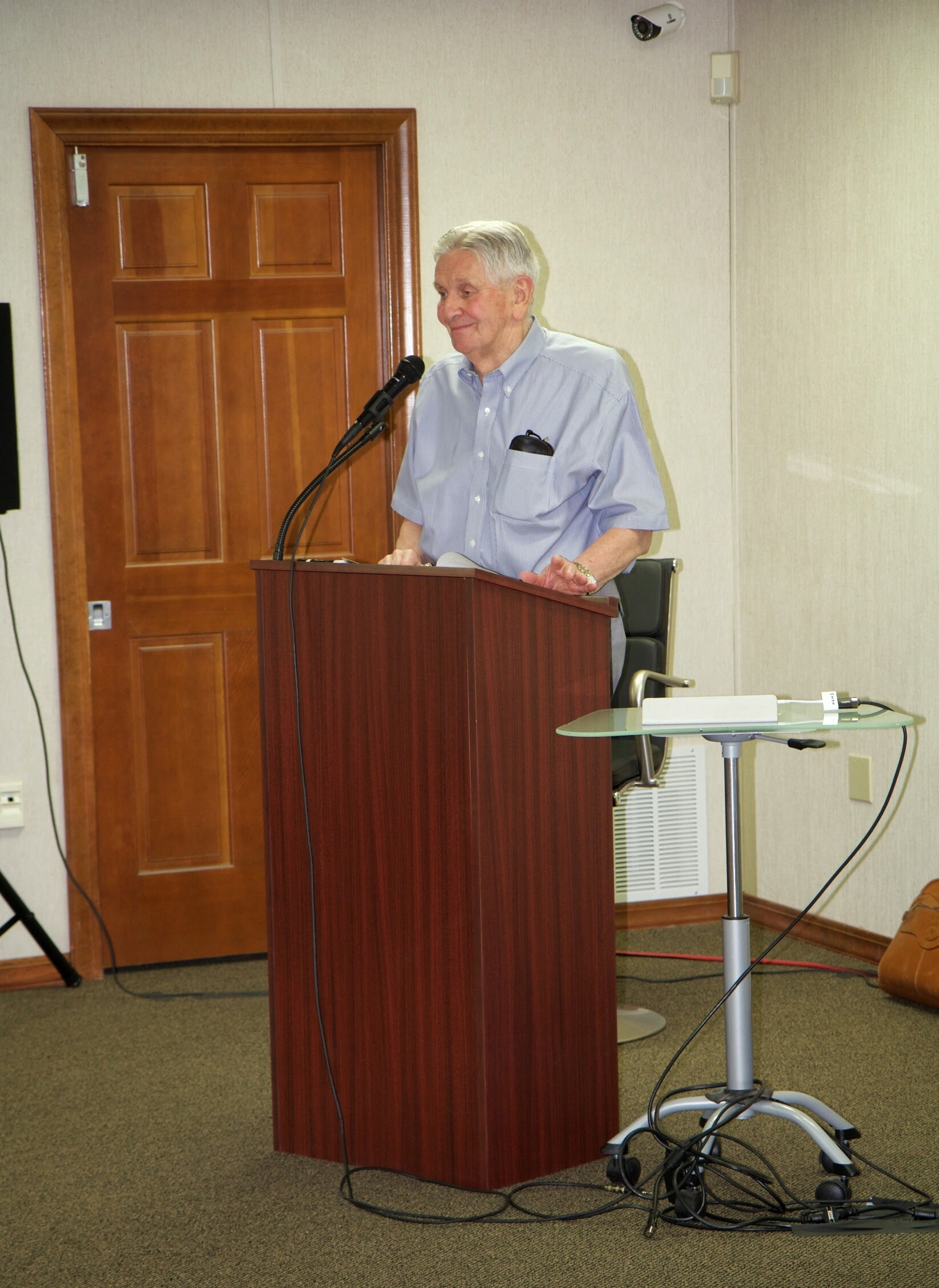 Dr. Bob Scully
Henry Ott
2016-7 Goals
Involvement with local educational institutions (STEM).   Membership 
August Meeting (Exponent, Dr. Vignesh Rajamani)
Add’l meetings: (Equipment Suppliers, Local Labs and Companies, “Field Trips”)
Trying to break out of the ‘norm’
Mini-Symposium in Spring (TBA)
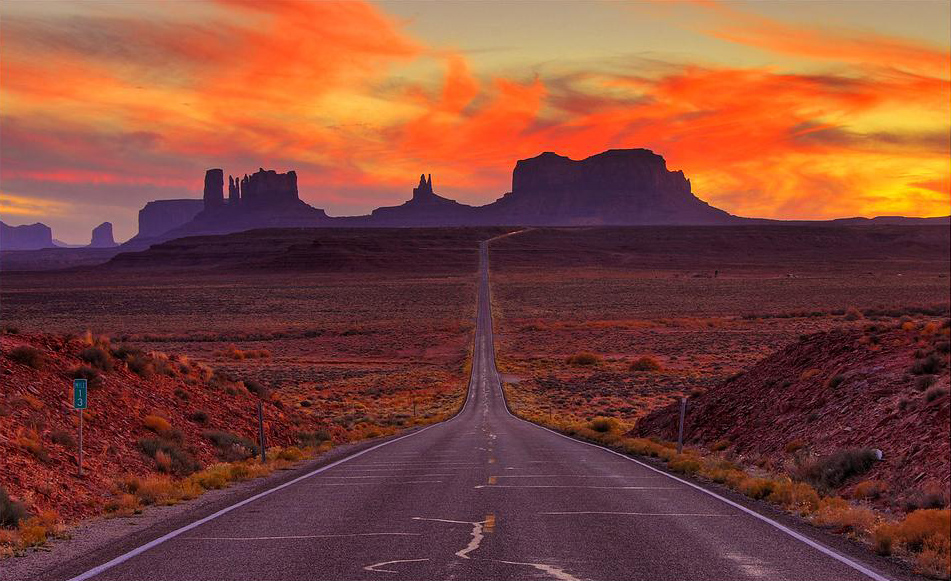 beautifulplacestovisit.com
2016-7 Goals
Involvement with local educational institutions (STEM).   Membership Drive.  
August Meeting (Exponent, Dr. Vignesh Rajamani)
Add’l meetings: (Equipment Suppliers, Local Labs and Companies, “Field Trips”)
Trying to break out of the ‘norm’
Mini-Symposium in Spring (TBA)
Thank you Ottawa!!!!